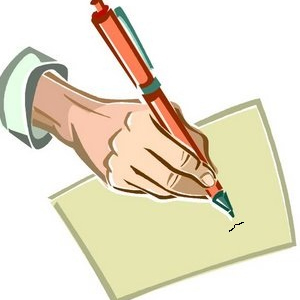 TEKNIK PENULISAN ILMIAH
Dwi Maharani, M.I.Kom
SISTEMATIKA PENULISAN
BAB I	
PENDAHULUAN

Bab ini secara ringkas membahas hal-hal yang menuju pokok permasalahan yang dipaparkan oleh peneliti yang terdiri dari: 
- latar belakang penelitian
- rumusan masalah
- Tujuan penelitian
- manfaat penelitian
- ruang lingkup penelitian
BAB IITINJAUAN PUSTAKA
Pada bab ini berisi tentang tinjauan pustaka yang terkait serta relevan dengan permasalahan penelitian
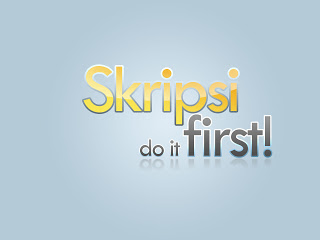 BAB IIIMETODOLOGI PENELITIAN
Subjek penelitian dan desain penelitian meliputi metode penelitian, teknik pengumpulan data, sumber data, teknik analisi data, dan jadwal penelitian
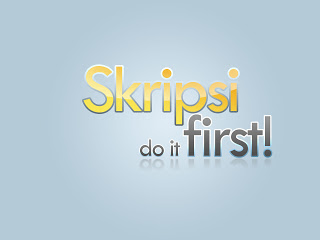 BAB IVANALISIS DATA dan PEMBAHASAN
Gambaran umum subjek penelitian, pelaksanaan penelitian, analisis data dan pembahasan hasil penelitian berdasarkan data-data yang telah di dapatkan dari lapangan ataupun hasil analisis
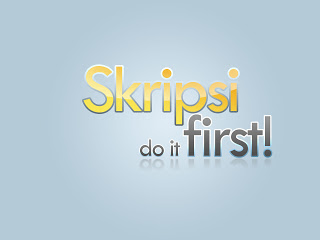 BAB VSIMPULAN DAN SARAN
Bab ini menyajikan kesimpulan dan saran dari hasil penelitian
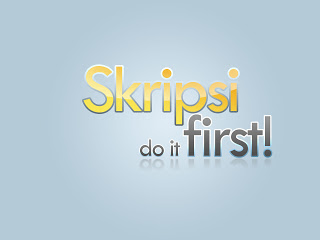 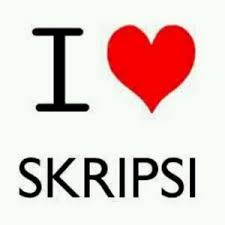